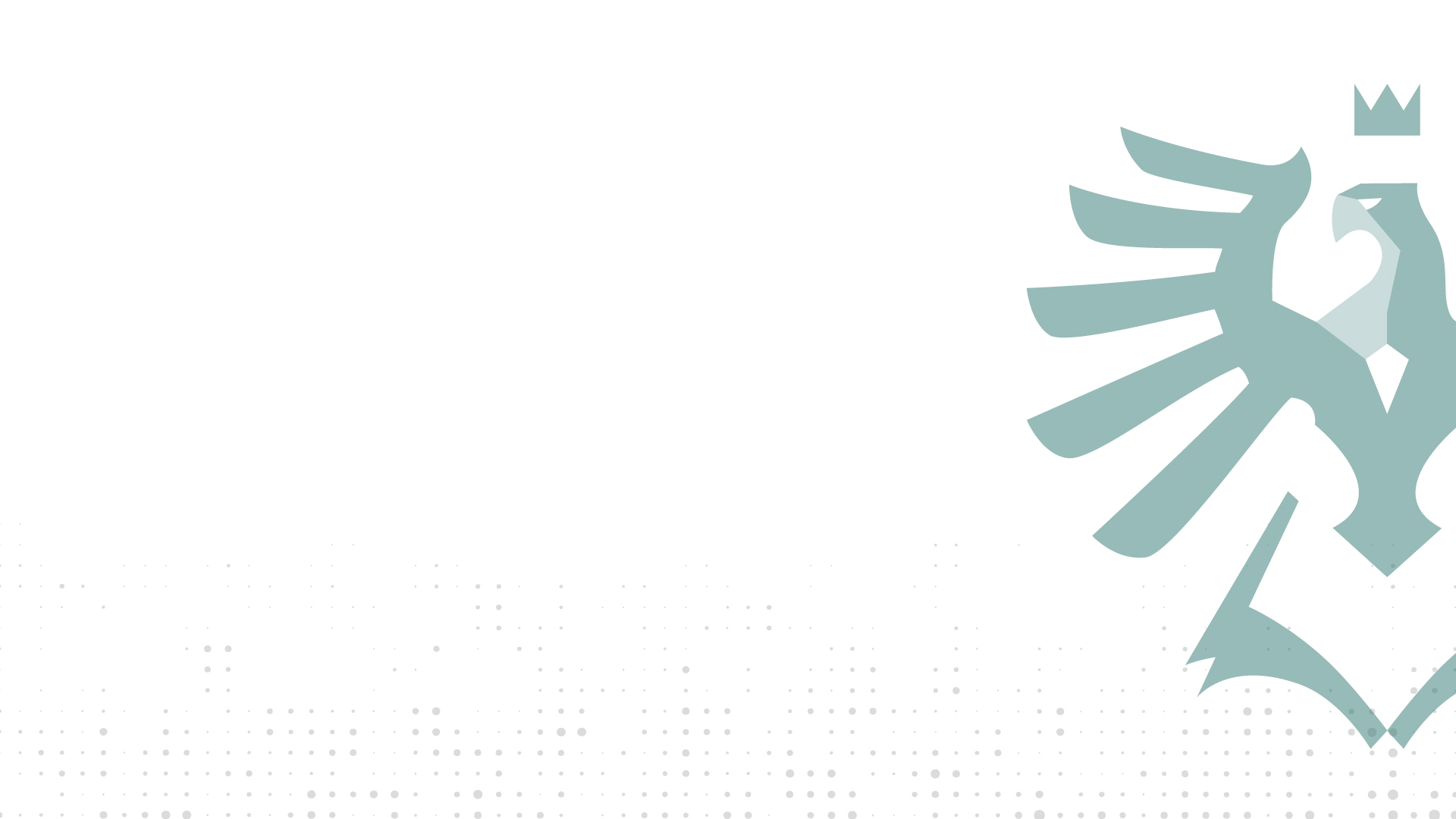 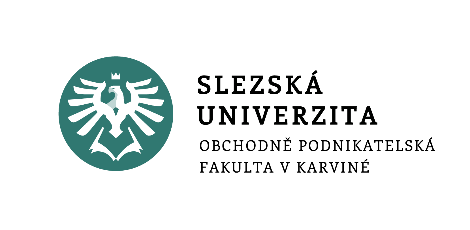 Úvodní seminář
Mediální marketing
Doc. Ing. Martin Klepek, Ph.D.
www.slu.cz/opf/cz
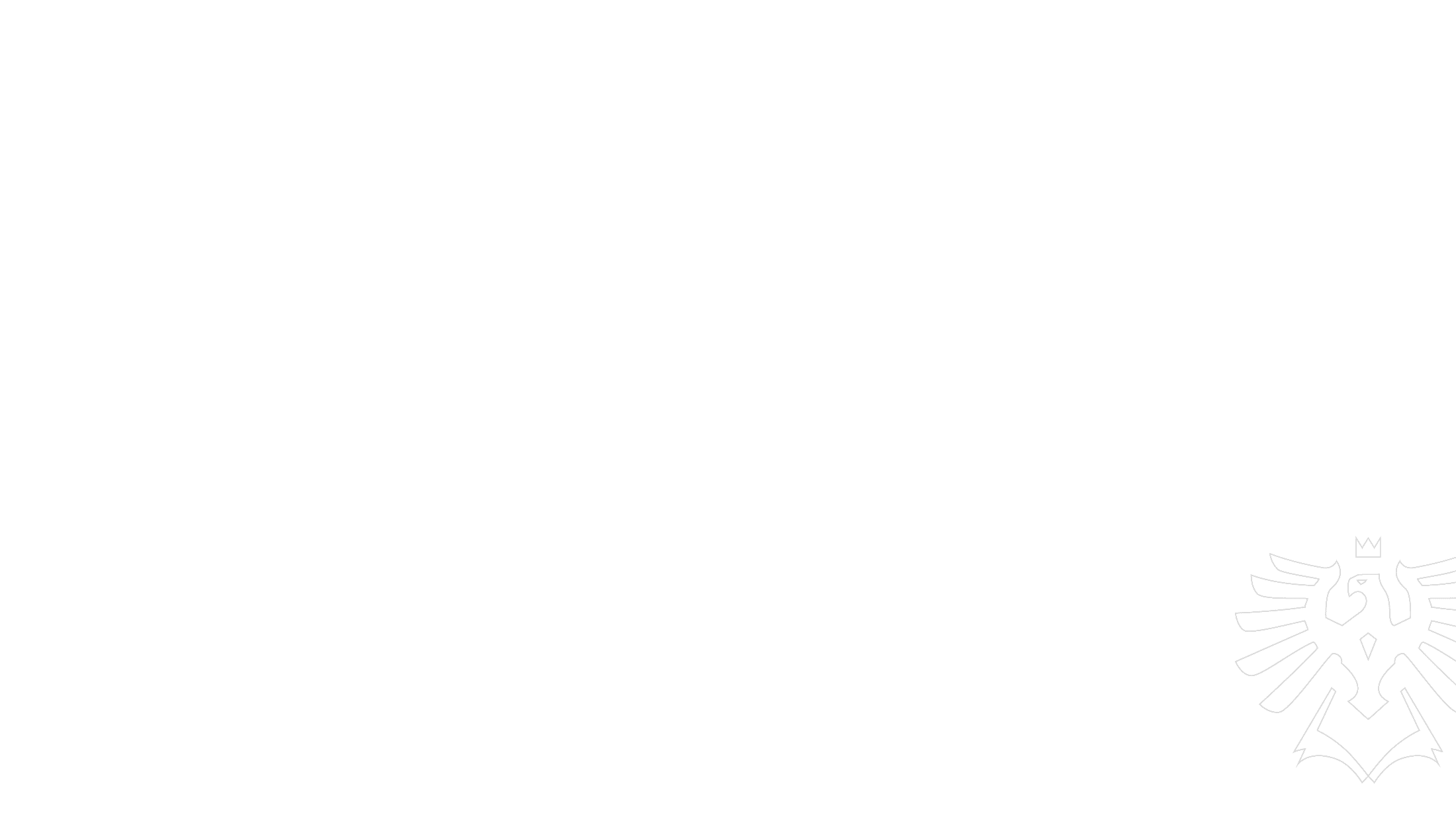 PROč se věnovat této oblasti?
Proč je důležité mít základní kompetence pro zpracování audiovizuálních materiálů?
Tři klíčové oblasti předmětu:
Grafika
Fotografie
Video
Slezská univerzita
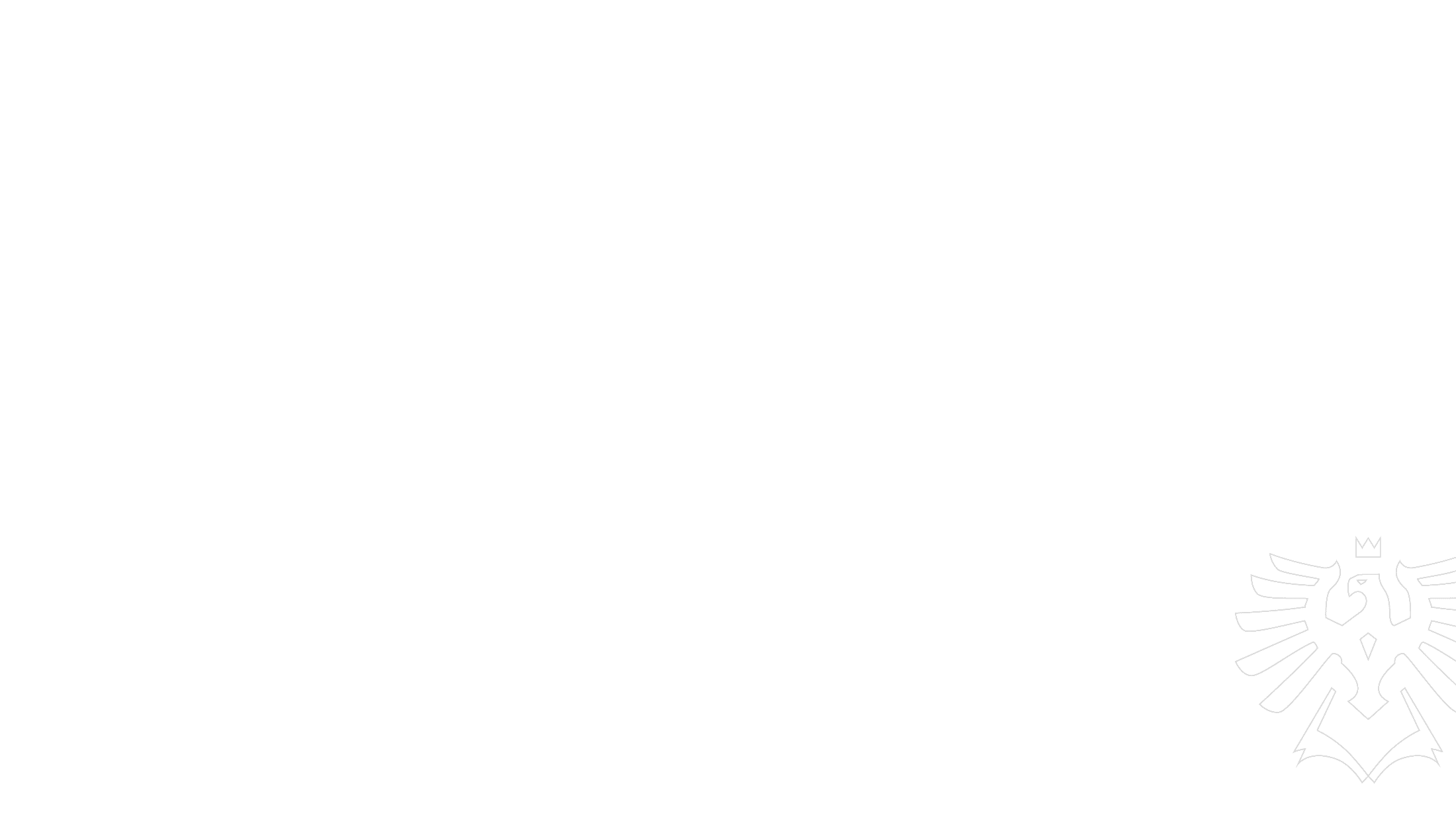 Podmínky splnění předmětu
Individuální seminární práce: 60 bodů
Seminární práci tvoří portfolio úkolů odevzdaných do odevzdávárny
K dispozici jsou vám grafické programy a příslušenství multimediálního studia v Edulab, nutná rezervace prostor předem.
Písemná zkouška: 40 bodů 
Hodnocení: 
90 - 100 A Výborně 
80 - 89 B Velmi dobře 
70 - 79 C Dobře 
65 - 69 D Uspokojivě 
61 - 64 E Dostatečně 
0 - 60 F Nedostatečně
Slezská univerzita
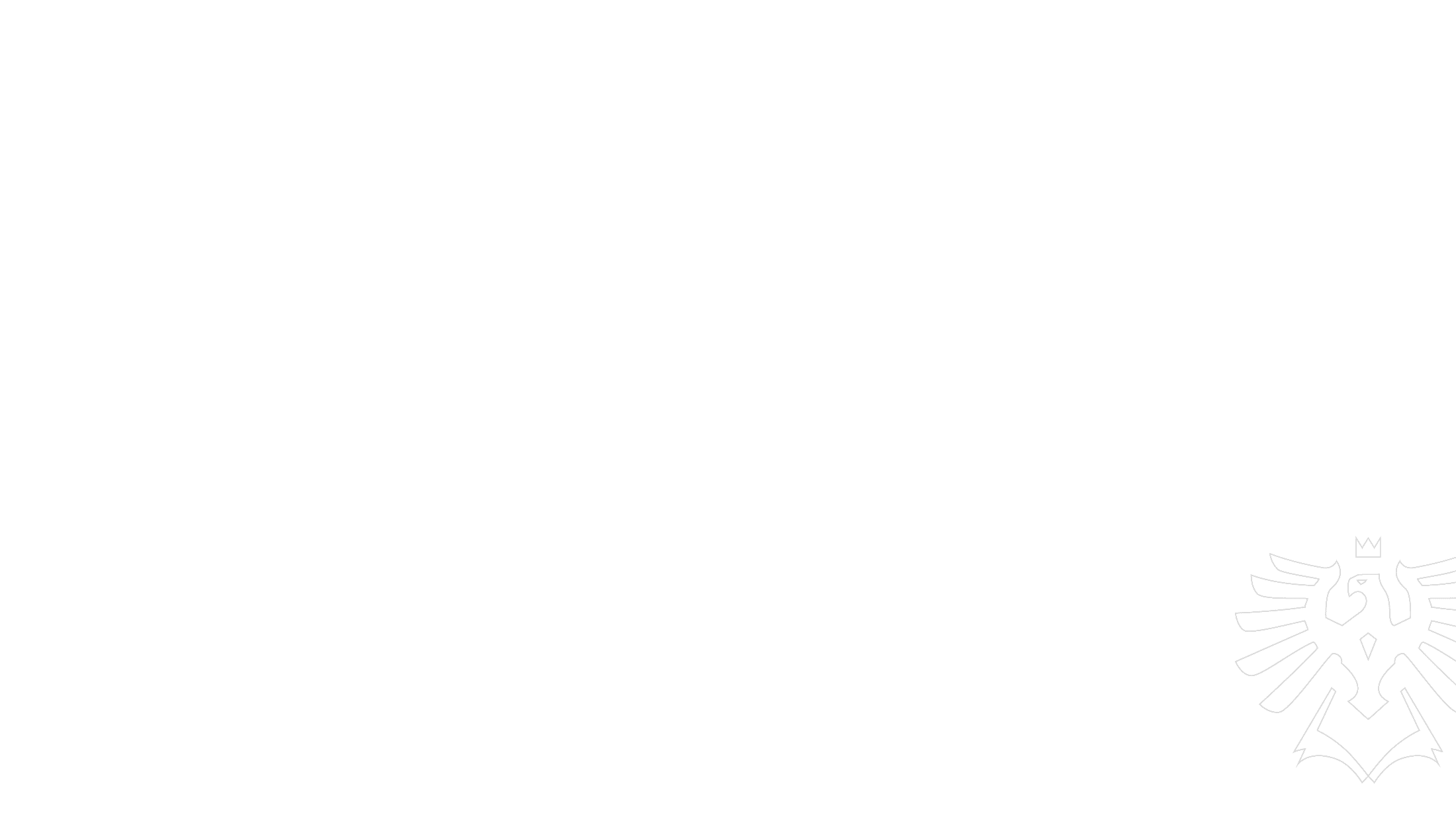 Úkol z minulého týdne
Utvořte trojice a nasdílejte si v debatě zásadní znalosti, které jste si z článku odnesli (5 minut).
Následná debata v celé seminární skupině, kde budete sdílet o čem jste se v menších skupinkách bavili (10 minut).
Slezská univerzita
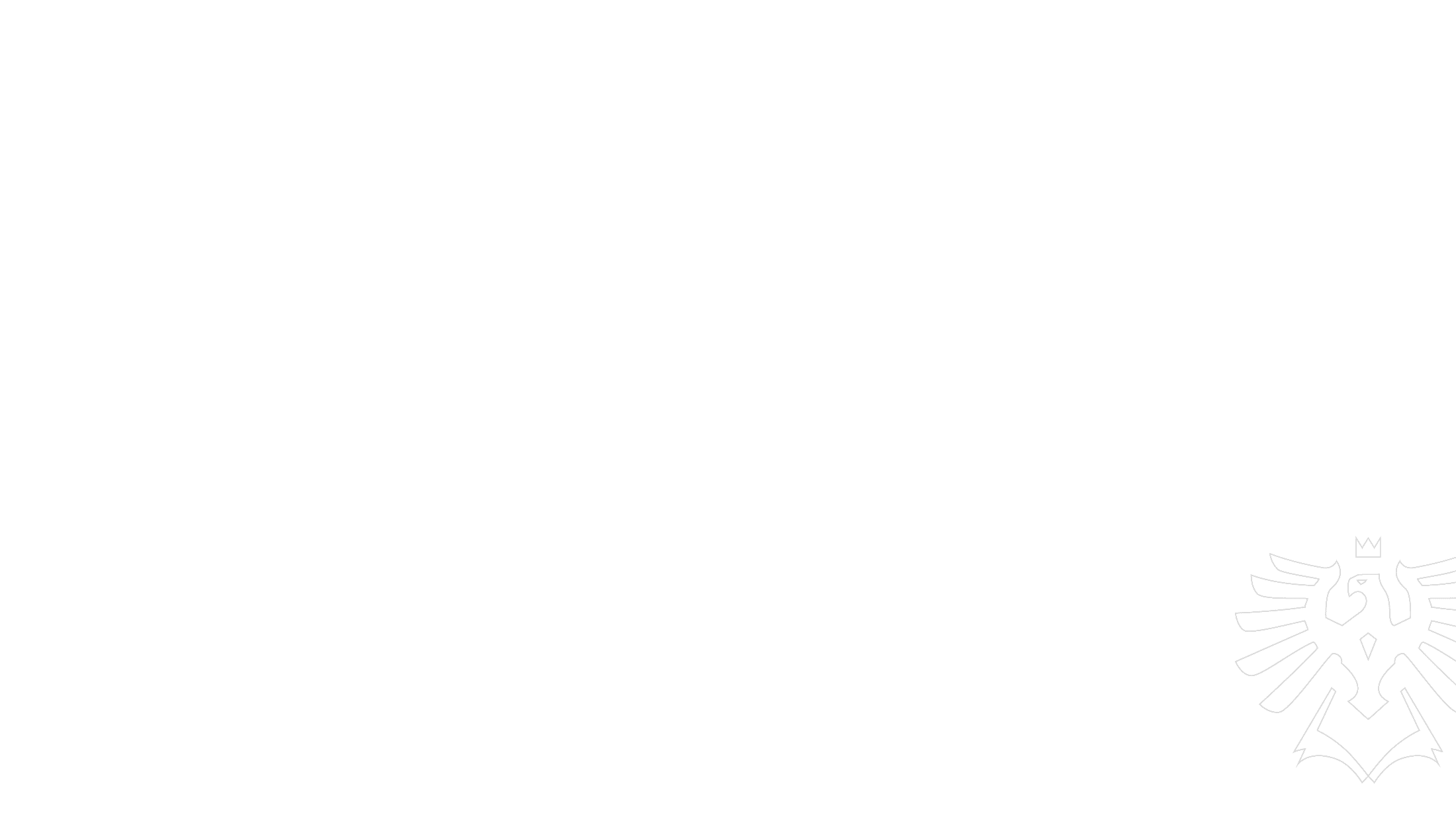 Základní témata grafiky
Barvy
Pixely
Grafické formáty
Grafické editory
Slezská univerzita
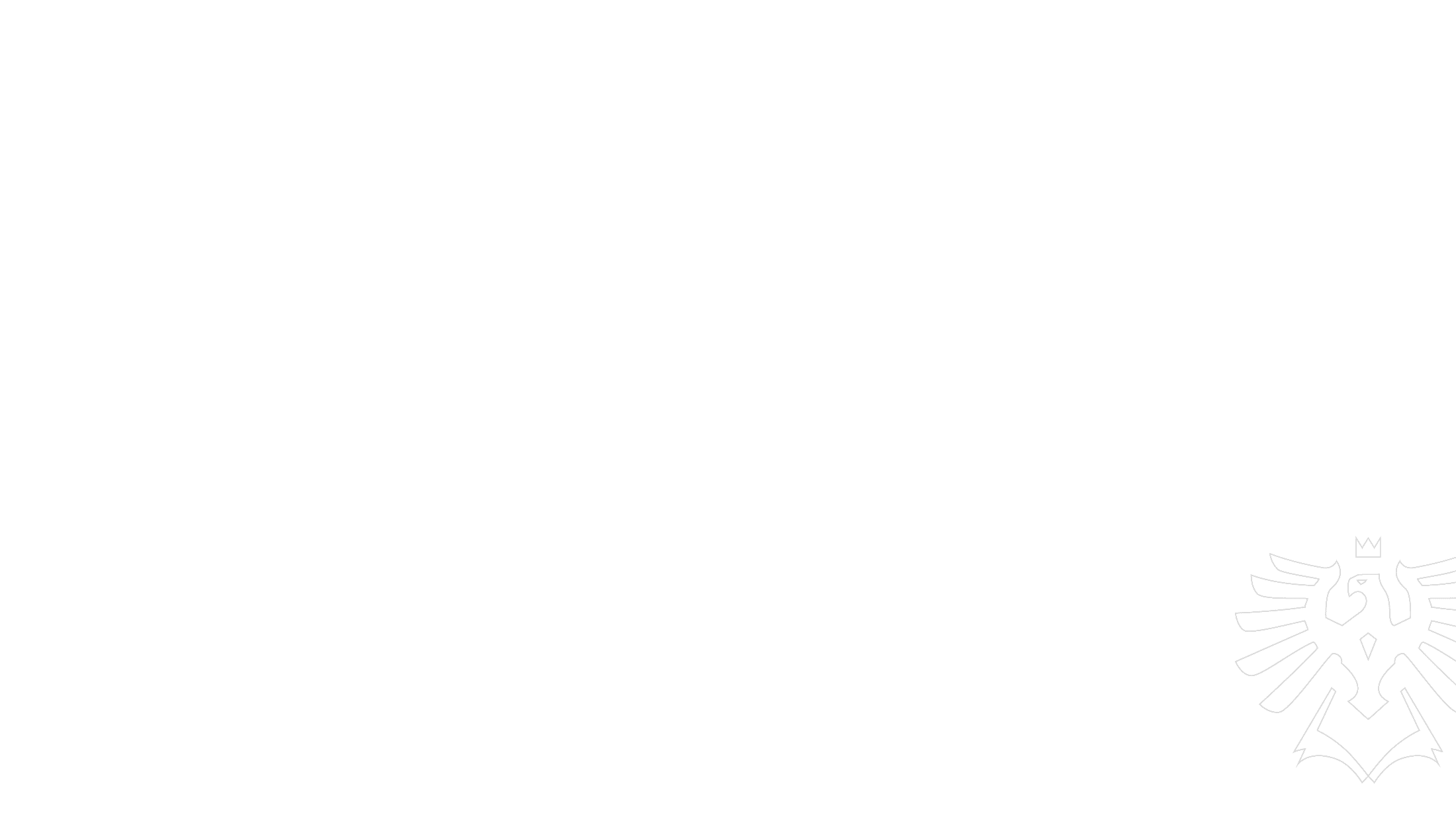 Praktická práce
Utvořte tři skupiny.
Každá skupina bude mít 30 minut na přípravu jednoho tématu.
Následné sdílení formou 5 minutové ústní prezentace s možností ukázek na vašem PC.
Slezská univerzita
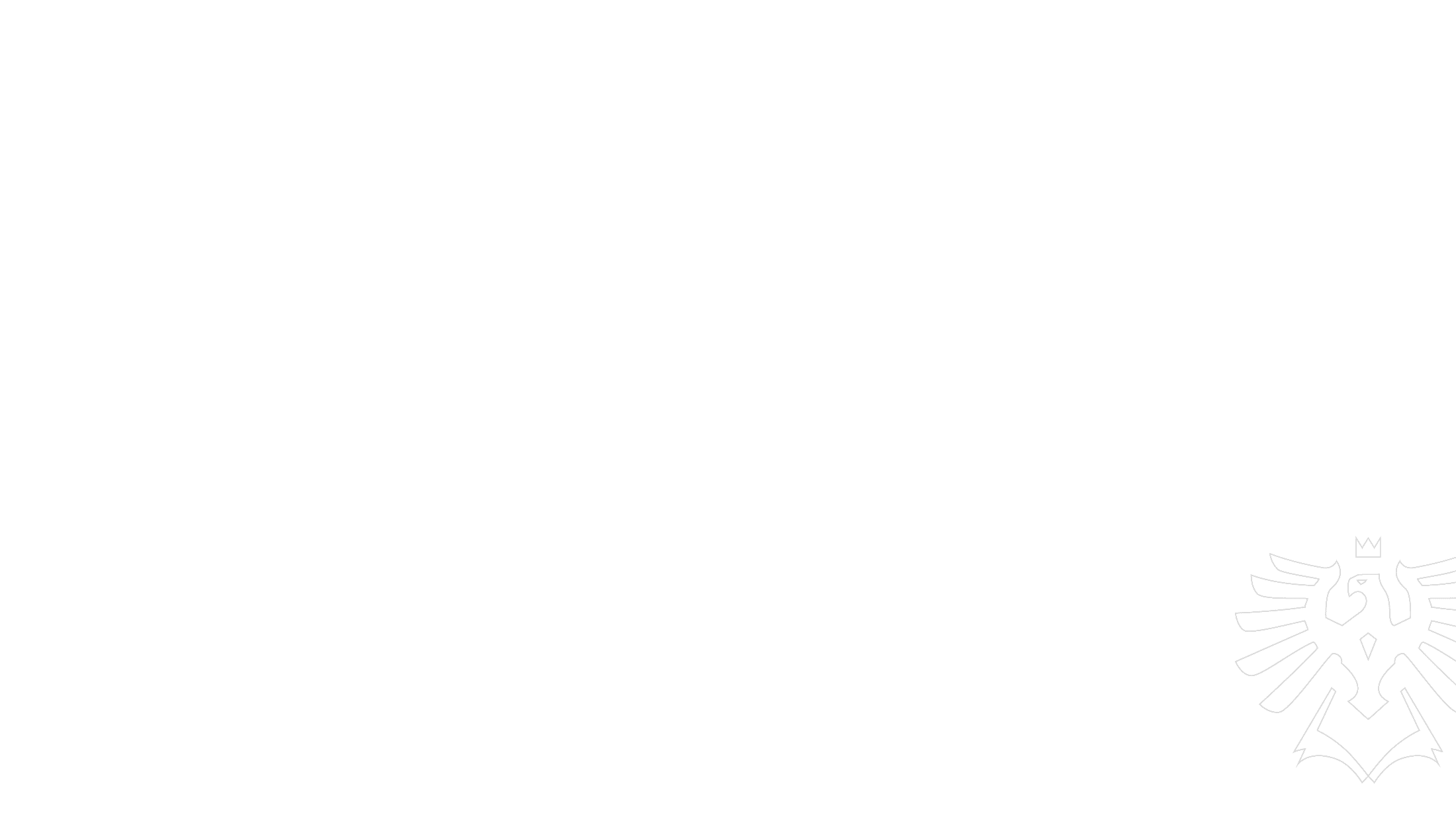 Affinity photo
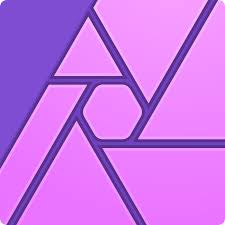 První seznámení s grafickým editorem.
Nový soubor (pixely)
Import jpg a png (formáty)
Tvorba vlastních objektů a jejich obarvení (barvy)
Ukázka vrstev
Export souboru
Slezská univerzita
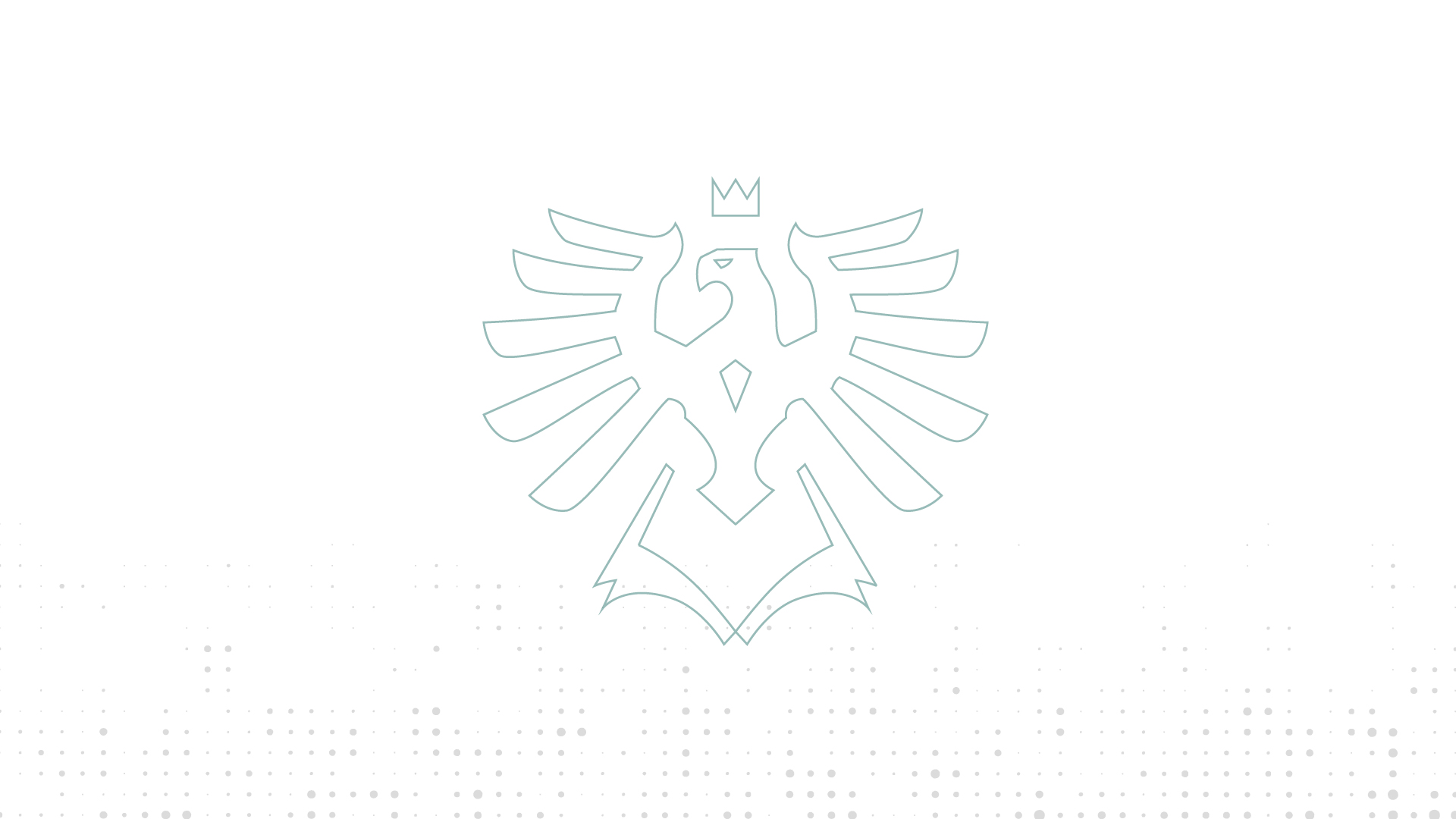 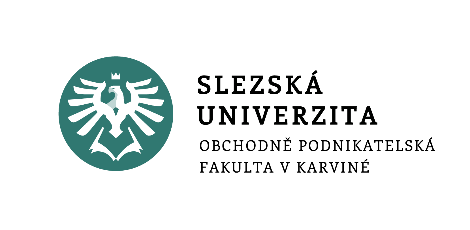 DÍKYza pozornost
www.slu.cz/opf/cz